Půdní reakce
Co je půdní reakce – množství volných kyselin a bazí                v půdním roztoku a kationové složení PKK, které lze změřit (pH nebo mmol/kg)
Význam – indikátor kvality/zdraví půdy, ovlivňuje dostupnost živin, aktivitu MO, půdní úrodnost
Souvisí – s poměrem pevné fáze, vody, slabých kyselin           a jejich solí, plynů…
1
Půdní reakce
charakterizuje půdní aciditu a alkalinitu 
důležitá chemická vlastnost půdy
kvalita mateční horniny, procesy zvětrávání 
přímo ovlivňuje pedogenezi a zvětrávání hornin 
dostupnost živin pro rostliny, aktivita MO
2
Vliv na reakci půdy
Zvětrávání minerálů a chemické složení PS
 Antropogenní  faktor  (vstupy kyselých hnojiv, vápnění)
 Kyselé deště
3
Půdní reakce ovlivňuje:
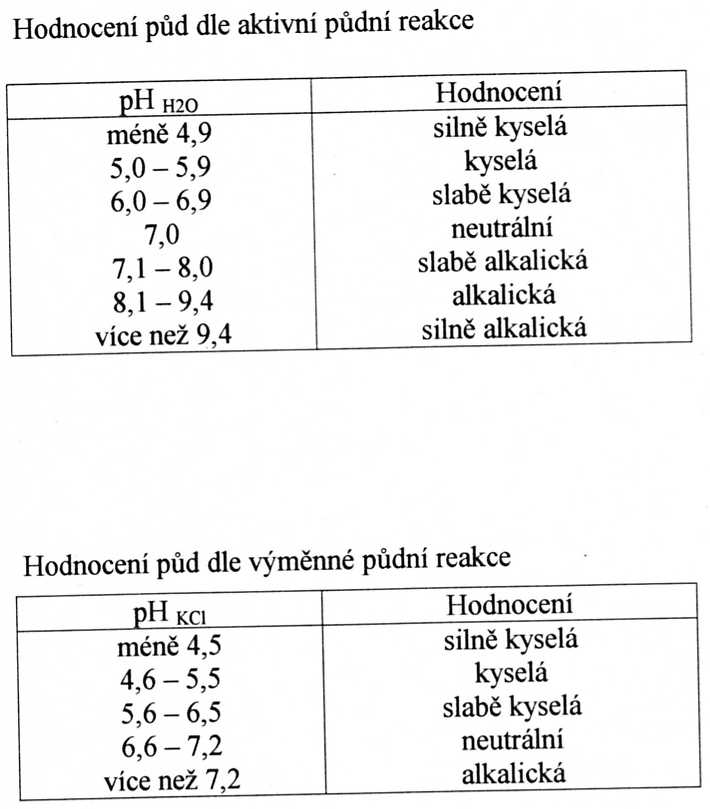 Mobilitu iontů v půdě
Precipitaci látek
Rozpouštění látek
Výměnnou schopnost půdy
Redox procesy
Pufrovací schopnost
Biologickou aktivitu MO
Dostupnost živin a růst rostlin
Úrodnost
Hodnocení půdní reakce, Jandák a kol. 2004)
4
Půdní reakce
Chemické složení půdy (pedogeneze a zvětrávání)
Koncentrace solí
Přírodní podmínky stanoviště (teplota, vlhkost)
Antropogenní vliv (kyselé deště, degradace půdy vlivem těžby nerostů)
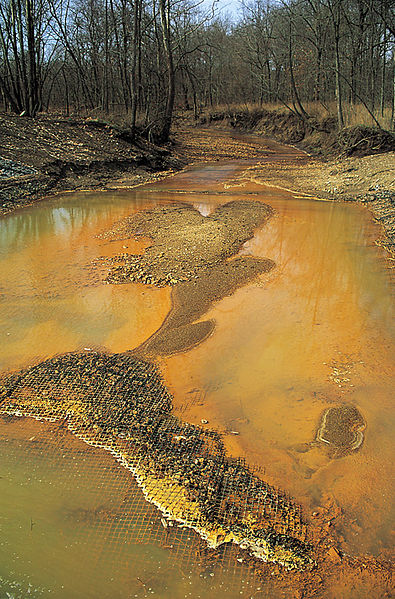 Vysrážení hydroxidů železa (Missouri stream receiving acid drainage from surface coal mining- wiki.org.cz)
5
Vápnění půdy
Vápenec
 Dolomitický vápenec
 Dolomit
 CaO, CaOH
 CaSO4 (sádrování, pozor na kyselých půdách !!!)
6
Půdní reakce
Specifické problémy způsobuje vysoká i nízká acidita půdy!!!
 vysoká acidita - Al toxicita, Mn toxicita, Ca deficit, slabý růst rostlin a úroda
 nízká acidita -  zasolení půd, alkalita
Úprava půdní reakce – vápnění, sádrování !!!
7
Půdní reakce
Přístupnost živin →rozpustnost
 Rozpustnost → hodnoty pH 
 Extrémní hodnoty pH vedou k vysoké rozpustnosti, toxicitě  a vyplavování prvků
8
Půdní reakce
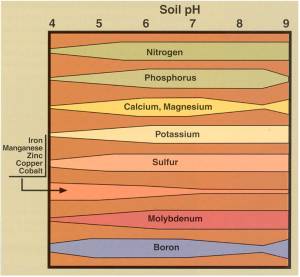 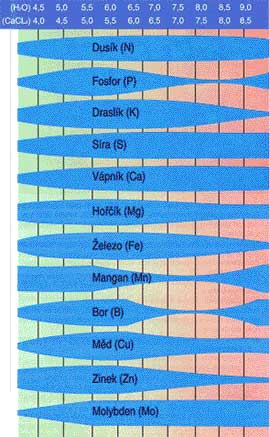 http://web2.mendelu.cz/af_221_multitext/vyziva_rostlin/images/agrochemie_pudy/ph.jpg
9
http://www.extension.org/
Přístupnost živin v závislosti na půdní reakce (Sparks, 2003)
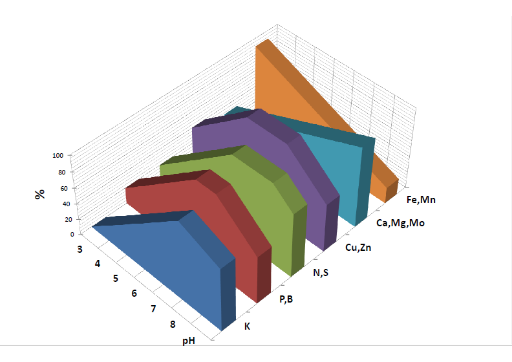 Sparks, 2003
10
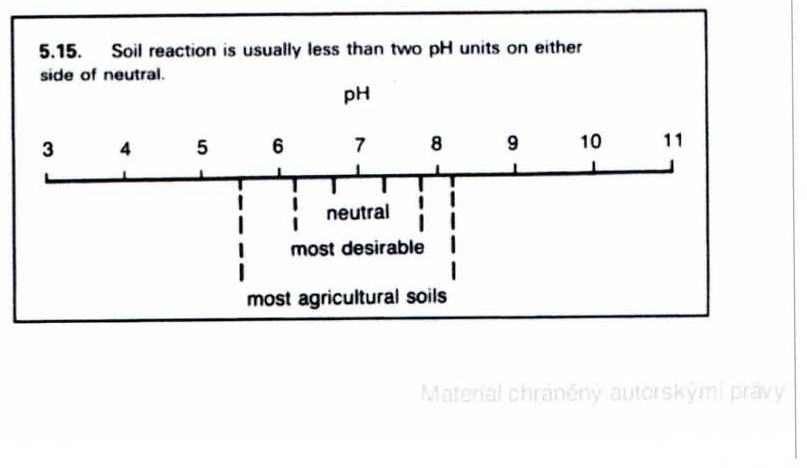 pH < 3,5 (houby, plísně, mikromycéty, řasy) 
 pH > 9 (zasolené půdy)
Optimum:   pH= 5 - 7
11
Harpstead (2001)
Rostliny a pH
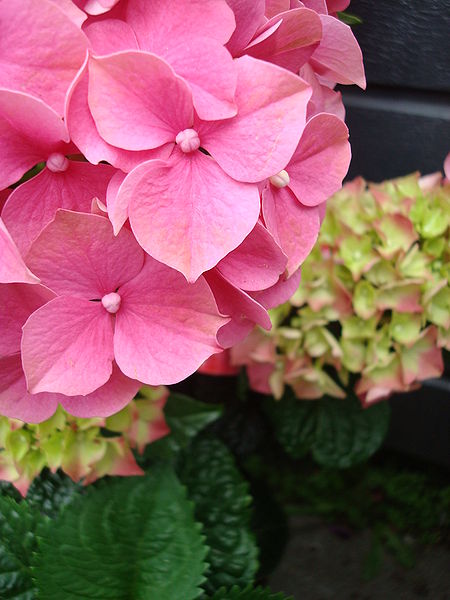 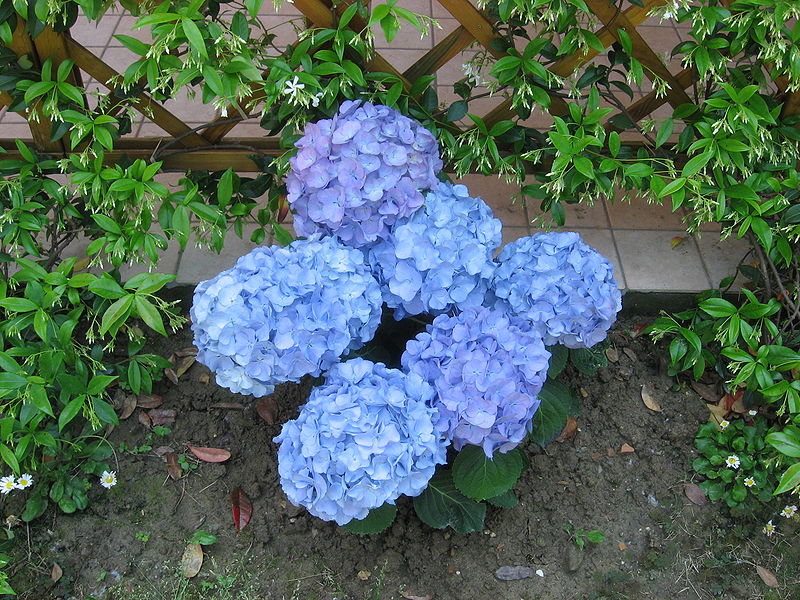 Hortenzie (Hydrangea) v kyselé půdě
Hortenzie (Hydrangea) v zásadité půdě
12
Wiki.org.cz
Vznik půdní acidity
Výměnné H+ ionty => do půdního roztoku z PKK
Harpstead (2001)
13
Definice půdní reakce
Sorenson (1909) → definuje pH v závislosti na koncentraci           H+ a OH- iontů v roztoku 
(tato definice platí pro čisté chemické roztoky, neplatí pro směsi)
Jednotky SI:  pH, mmol/100g, mmol/kg
(pH = z latinského pondus Hydrogenii)
14
Definice půdní reakce
pH = [- log (H+)] 
Kde:
aktivita (H+) = koncentrace (H+)
 (neplatí u zasolených půd)
Vychází z ionizační rovnice pro čistou vodu při 25 °C:

                                      Kw =(H+) . (OH-)= 1.10-14     (1)
Kde: 
Kw = ionizační konstanta
 (H+) a (OH-) aktivita
15
Definice půdní reakce
Ionizační konstanta vody:
                   Kw =(H+) . (OH-)= 1.10-14     (1)
Lze vyjádřit: 
                   pH  +  pOH  =  14

           pH   = - log aktivity H+ 
          pOH=  - log aktivity OH-
16
Typy půdní reakce
1. Aktivní půdní reakce (pH/H2O, 1:2,5)
2. Potenciální půdní reakce
Výměnná půdní reakce  (0,01M CaCl2 ; 1M KCl)
Hydrolytická půdní reakce (1 M CH3COONa)
17
Aktivní půdní reakce (pH/H2O):
Okamžitý obsah H3O+  iontů v půdním roztoku 
 H3O+ → produkt disociace kyselin, jejich solí, koloidů (acidoidů) a biokoloidů 
Přímý vliv na rostliny a MO 
 Dynamická => v průběhu vegetace proměnlivá (teplota, vlhkost, koncentrace solí v roztoku)
18
Výměnná půdní reakce (pH/KCl):
stanoví se v neutrálních solích 
(1M KCl, 0,01M CaCl2)
 schopnost půdy měnit pH neutrálných solí
 souvisí s obsahem a kvalitou iontů v PKK
 nižší pH hodnoty než ve vodě 
            pH/KCl < pH/H2O 
 slouží pro výpočet potřeby vápnění 
 relativně stabilní hodnota
19
Aktivní a výměnná reakce
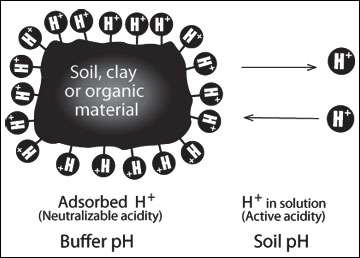 Harpstead (2001)
20
Výpočet potřeby vápnění
P (t/ha) =  Va . Ekv . Oh . P . h. 10 –9
 
Va   = pH/KCl (titračně, mmol/100g))
 Ekv = konstanta meliorantu (CaCO3 = 50, CaO = 28)
 Oh = objemová hmotnost půdy (1,5 g.cm-3)
 P    = plocha (m2)
 H   = vrstva (m)

Např. (CaCO3)  = 1,8 t/ha 
když:  pH/KCl =1,2mmol/100g, Oh =1,5 g.cm-3
21
Vápnění půdy
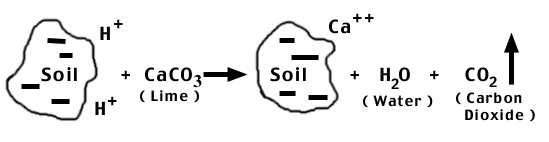 Harpstead (2001)
22
Vápnění v Devonu (GB)
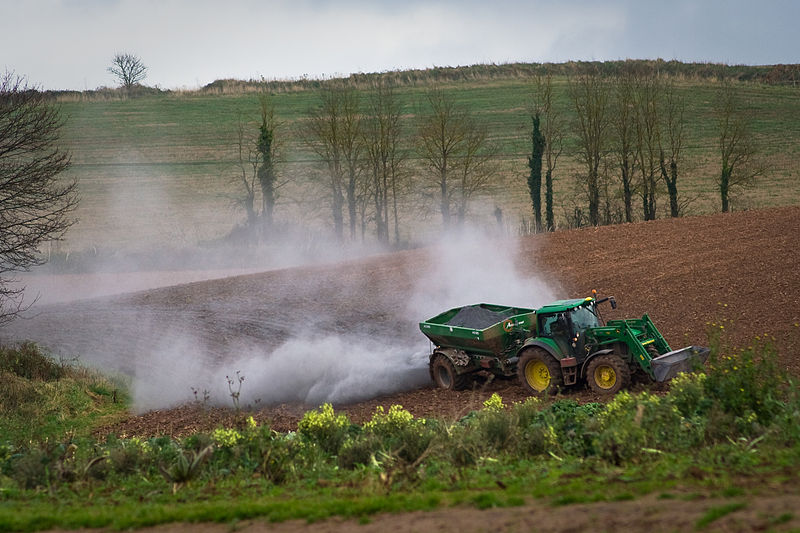 www.wiki.org
23
Karbonáty v půdě
Karbonáty → F, CH, B vlastnosti
(struktura, pH, pufrační schopnost, nasycenost bazemi, retence vody, MO a rostliny)

 Primární (CaCO3,MgCO3)
 Sekundární  (vápnění)

Stanovení: Jankův Vápnoměr, 10% HCl 
Hodnocení:
Nízký obsah < do 0,3%
Střední obsah  0,3-1%
Vysoký obsah > 5%
24
Hydrolytická kyselost
stanoví se v 1M CH3COONa 
  schopnost půdy měnit pH hydrolyticky zásaditých solí  
  souvisí s obsahem a kvalitou iontů v PKK
  nižší pH hodnoty než ve vodě a KCl

pH/CH3COONa < pH/KCl < pH/H2O
25
Metody měření:
Potenciometricky (skleněné elektrody)
 Kolorimetricky (změna barvy u indikačního papírku)
 Titračně
26
Indikační papírky
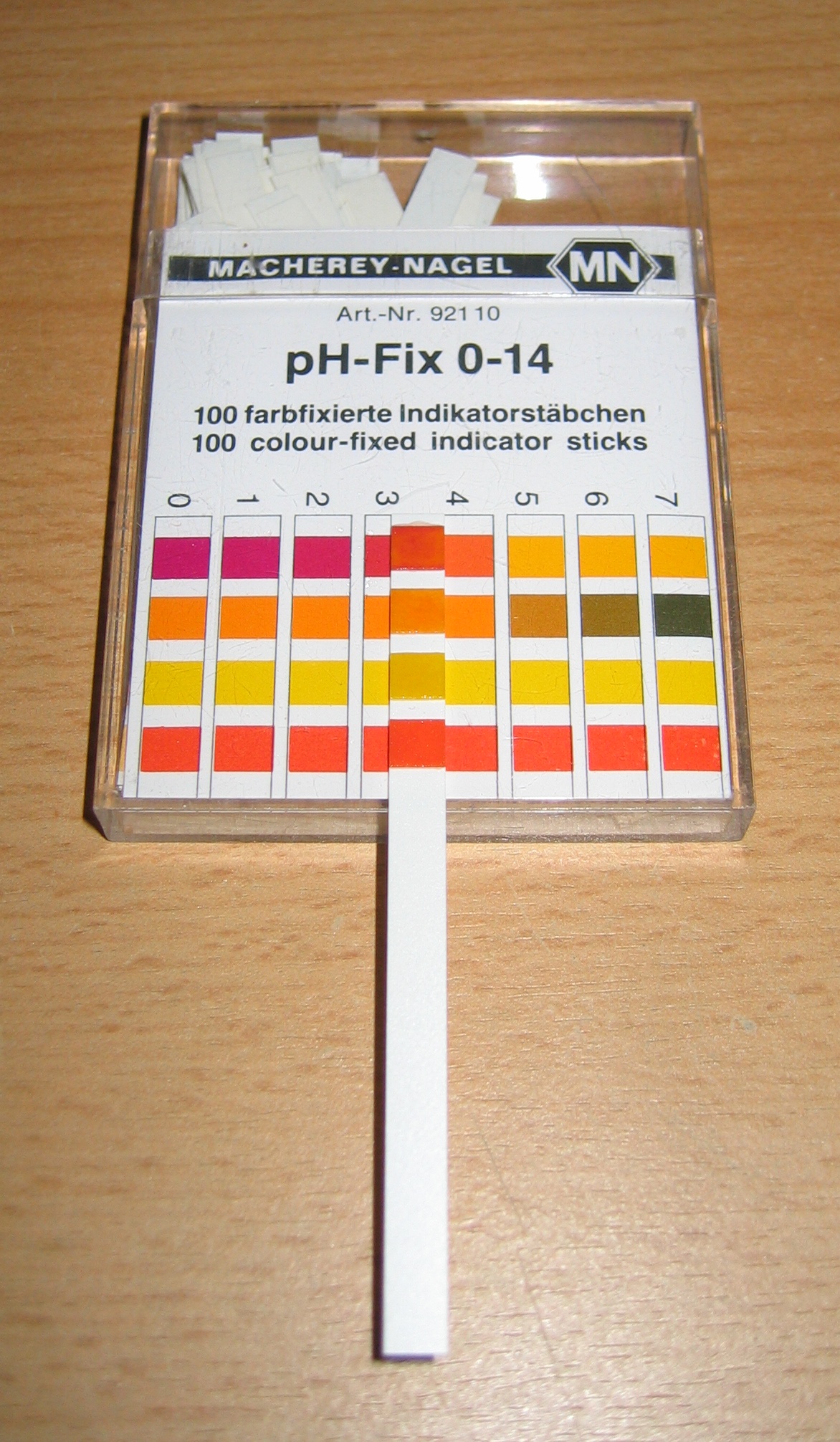 www.wiki.org.cz
27
Skleněná měrná a kalomelová referenční elektroda
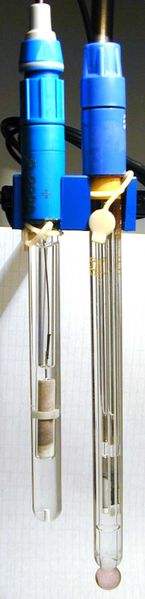 28
www.wiki.org.cz
ACIDITA = KYSELOST PŮDY
nízký obsah humusu
 nedostatek OH a posklizňových zbytků
 fyziologicky kyselá minerální hnojiva (NH4Cl, KCl)
nedostatečné vápnění půdy
 kyselé  deště
29
Kyselé půdy ve světě
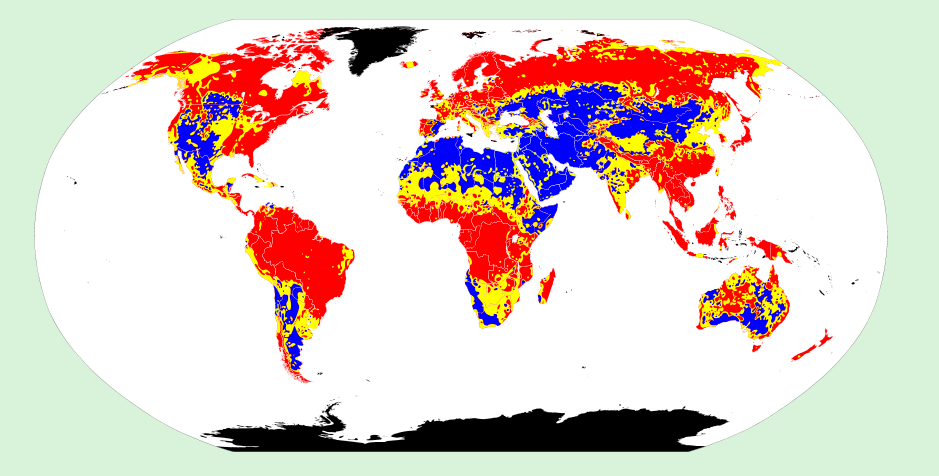 Global variation in soil pH. Red = acidic soil. Yellow = neutral soil. Blue = alkaline soil. Black = no data  (www.wiki.org)
30
Kyselé deště
Kyselé deště → emise CO2, SO2, Nox + H2O → kyseliny
EU → od r. 1970 sleduje a redukuje vyhláškami obsah emisí v ovzduší 
NO2 → výsledek el. výbojů v ovzduší
SO2 → vulkanická činnost 
způsobují korozi a materiální škody 
(mosty, silnice, železnice, památky, negativně reagují rostliny a ŽO)
31
Kyselé deště
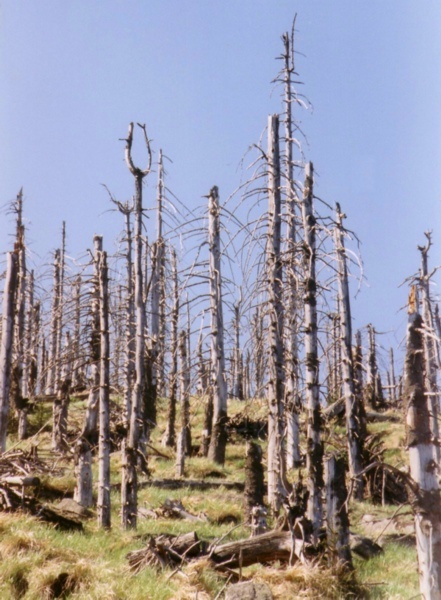 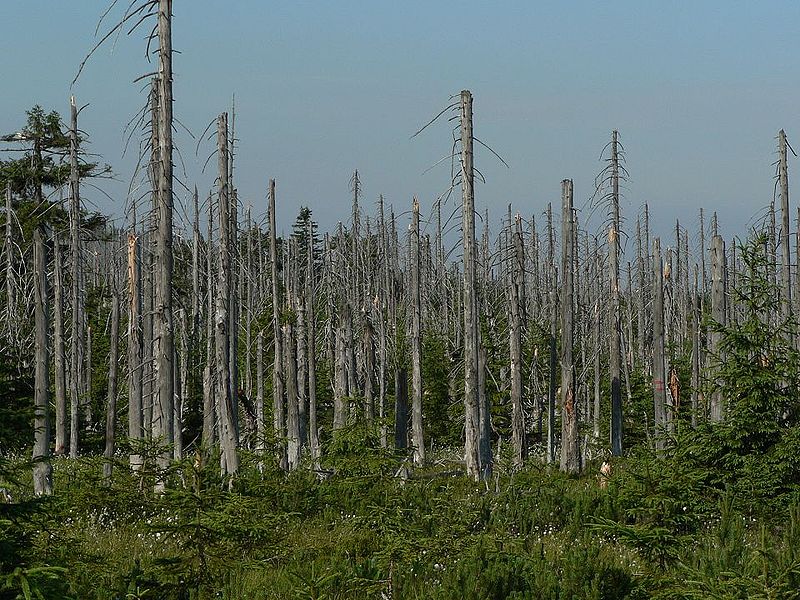 Effect of acid rain on a forest, Jizera Mountains, Czech Republic (www.wiki.org)
Waldschaeden – Erzgebirge (www.wiki.org)
32
Salinita
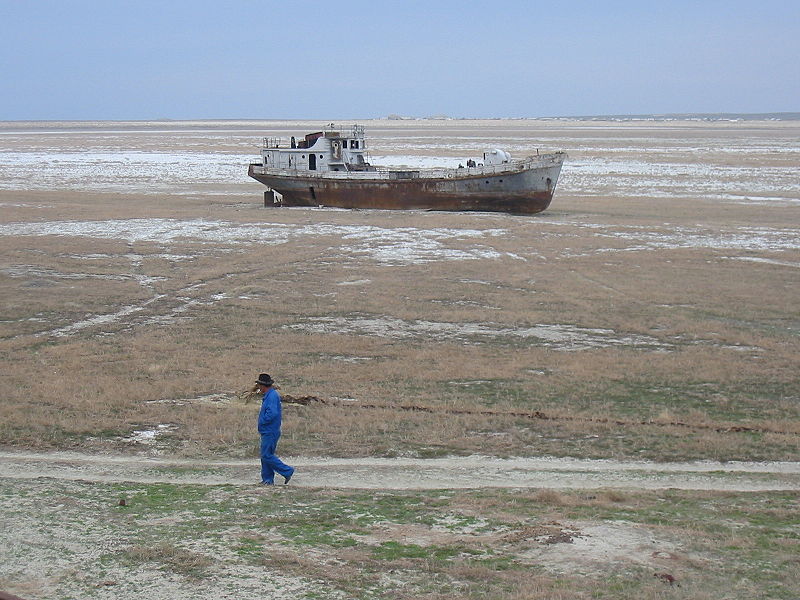 Aralské jezero (www.wiki.org)
33
Salinita:
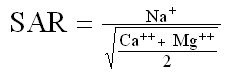 Hodnoty SAR se stanovují v půdním roztoku nebo v závlahové vodě.
Slouží k posouzení rizika zasolení půdy!!!
34
Závěry:
Velmi kyselé půdy pH<5
 Středně kyselé půdy pH = 5 - 6.5
 Neutrální až slabě alkalické půdy  pH = 6.5
 Kyselost půd →Ca2+, POH, kyselé deště,  aplikace fyziologicky kyselých minerálních hnojiv (KCl, NH4Cl)
35
Pufrační schopnost půdy
Pufr (z německého Puffer, „nárazník“; též ustojný či tlumivý roztok) 

 konjugovaný pár kyseliny a nebo zásady, který je schopný udržovat v jistém rozmezí stabilní pH po přidání silné kyseliny či zásady do systému (směs slabých kyselin a jejich solí)
Pufrační schopnost půdy
Resistence půdy    přítomnost  ústojných systémů  schopnost  půdy odolávat změnám pH
Pufrační schopnost půdy
 schopnost  odolávat změnám pH po přidání kyseliny nebo louhu do půdy, tj. udržovat konstantní pH, konstantní koncentraci  H+ iontů v roztoku!!!
 
Závisí na:
 charakter pufračního systémů
 obsah dalších složek
Pufrační schopnost půdy
Slabé kyseliny:
 H2CO3, H3PO4,, H2SiO4 , kyselina  benzoová, HK, FK, HMK…

Další složky:
  AlSi, oxidy a hydroxidy Fe a Al , karbonáty, CaO…
Pufrační schopnost půdy
Acidita   neutralizována   Ca 2+,Mg2+ disociovanými z PKK do roztoku, které nahradí nadbytek  H+  

Alkalita  neutralizována disociací H+ a reakcí s OH-  za vzniku vody
Vliv na pufrační schopnost půdy:
obsah humusu a jeho kvalita
 textura (AlSi, R2O3.nH2O)
 chemické složení půdy
 obsah karbonátů
 charakter PKK
 vlhkost
 teplota
Pufrační schopnost půdy
Vysoká pufrační kapacita → zrnitostně těžké,     s vysokým obsahem humusu a karbonátů 
Nízká pufrační kapacita → zrnitostně lehké,             s nízkým obsahem humusu a karbonátů
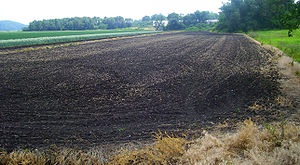 Černozem, Orange ve státě New York, www.wiki.org.
Metody stanovení pufrační schopnosti půdy:
 Postupné přidávaní kyseliny a louhu k půdě
 Stanovení pH půdy a standardu (písek) 
 Sestavení acido-bazické titrační křivky
Acido-bazická titrační křivka
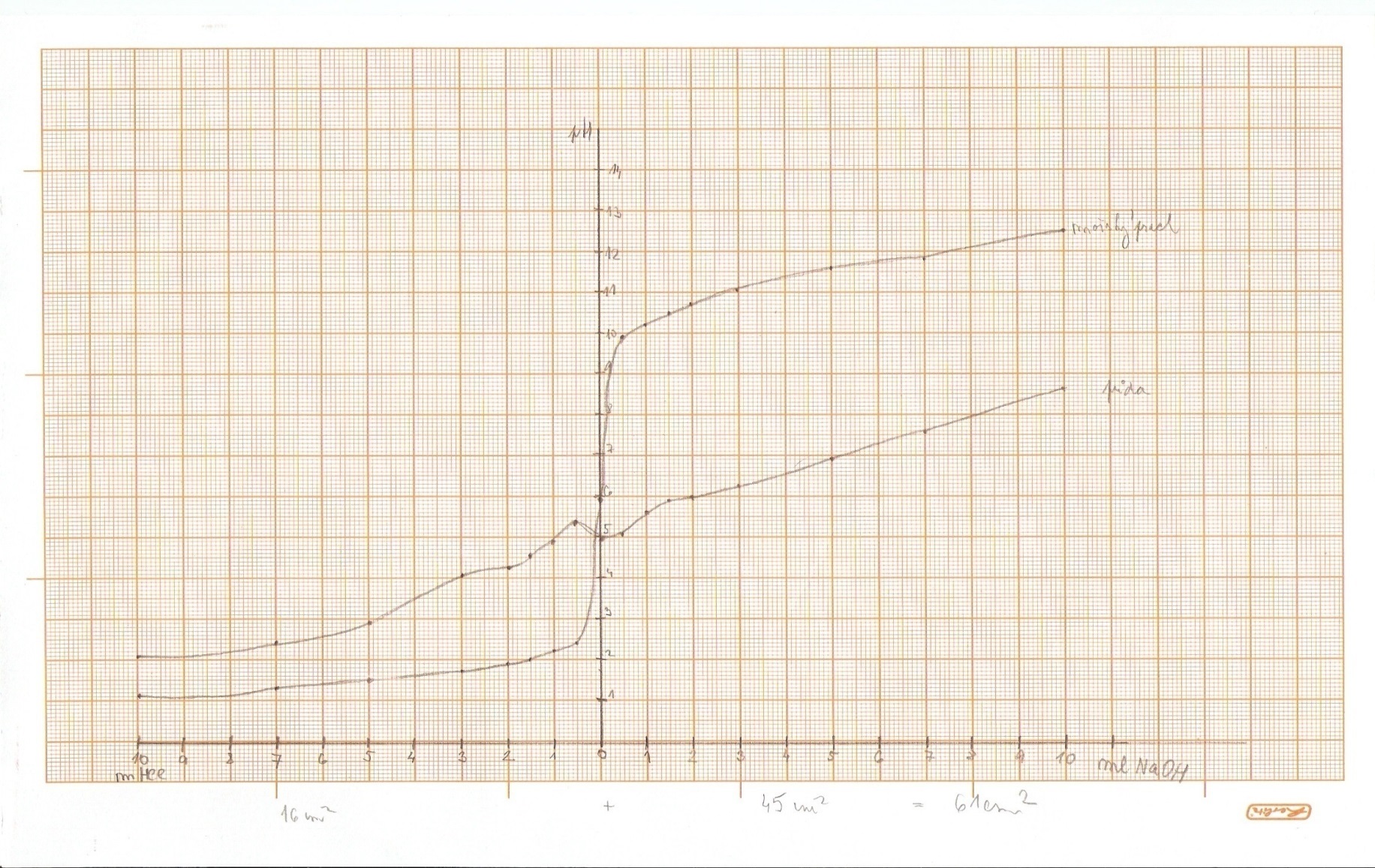 pH
písek
cm 2
půda
cm 2
ml, HCl
ml, NaOH
Pospíšilová, nepublikovaná dat
Literatura
Certini, G. et al. (2006): Soils – basic concepts and future challenges.
 Harpstead, M. et al. (2001): Soil Science simplified.
 Jandák, J. a kol. (2004): Půdoznalství. Skriptum. Mendelu.
 Sotáková, S. (1988): Půdoznalství. VŠP. Nitra
   Sparks (2003): Environmental soil Chemistry. London. 352s.
   SUMNER, M. E. (2000). Handbook of Soil Sci., CRC Press, Boca Raton, London, New York, Washington.
 Zaujec A. a kol. (2009). Pedologie a geologie. SPU. Nitra.
 www.wiki.org.cz
 http://af.czu.cz/~penizek/Fyto_I_cele.pdf
 www.extension.org.cz
45